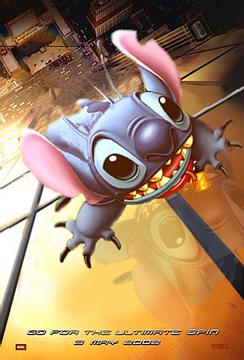 FRACTIONS, DECIMALS     AND PERCENTS
A fraction can be used to represent part of a whole or part of a set.
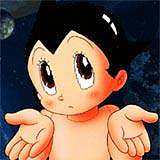 3
three-fourths
4
NUMERATOR
1
2
DENOMINATOR
one-half
two-halves
four-fourths
___
_
1
one-third
-
3
2
two-fifths
-
5
Proper Fraction
Numerator is less than the denominator
2
1
3
7
5
-
-
-
3
2
6
-
-
9
7
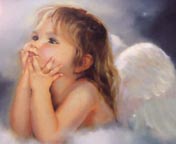 Improper Fraction
Numerator is greater than or equal to the denominator
6
3
5
9
7
-
-
-
6
2
-
-
3
5
6
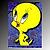 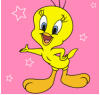 Dissimilar Fractions
have different denominators
8
5
2
2
1
-
-
-
9
8
6
-
-
2
7
Similar Fractions
have same denominators
7
6
2
4
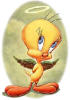 1
-
-
7
-
7
-
7
7
-
7
To change a decimal to percent:
Multiply it by 100.
Add the percent sign.
Ex. 0.23 = 23 %
9.1 = 910 %
0.7 = 70 %
45.9 = 45.90 %
Answer as fast as you can
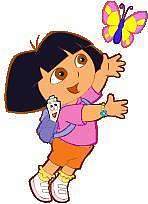 1.   0.99 
2.   0.172
3.  0.8  
4.   1.20  
5.  10.30
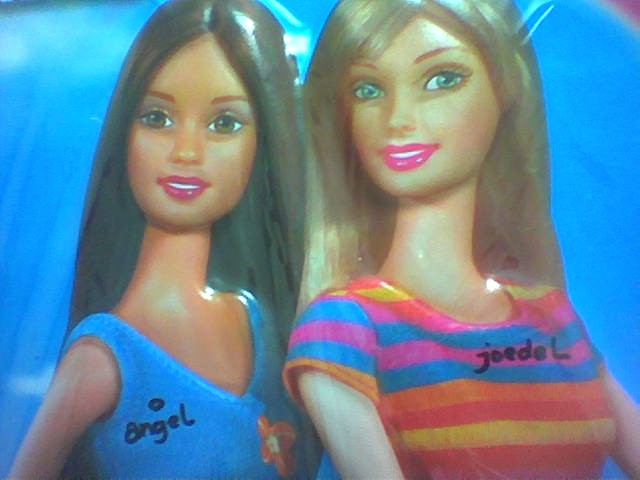 To change a percent to decimal:
Divide it by 100.
Remove the percent sign.
Ex.
34% = 0.34
5%= 0.05
1.6% = 0.016
0.6%= 0.006
9
%
=
TRY THESE:
0
8
%
=
-
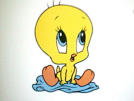 %
=
2
8
%
=
3
10
-
7
7
%
=
To change a decimal to fraction, find the fractional equivalence of the place value.
Ex. 0.7 = 7/10
    0.80= 800/100 or 4/5
     1.3 = 1  3/10
 12.789= 12  789/1000
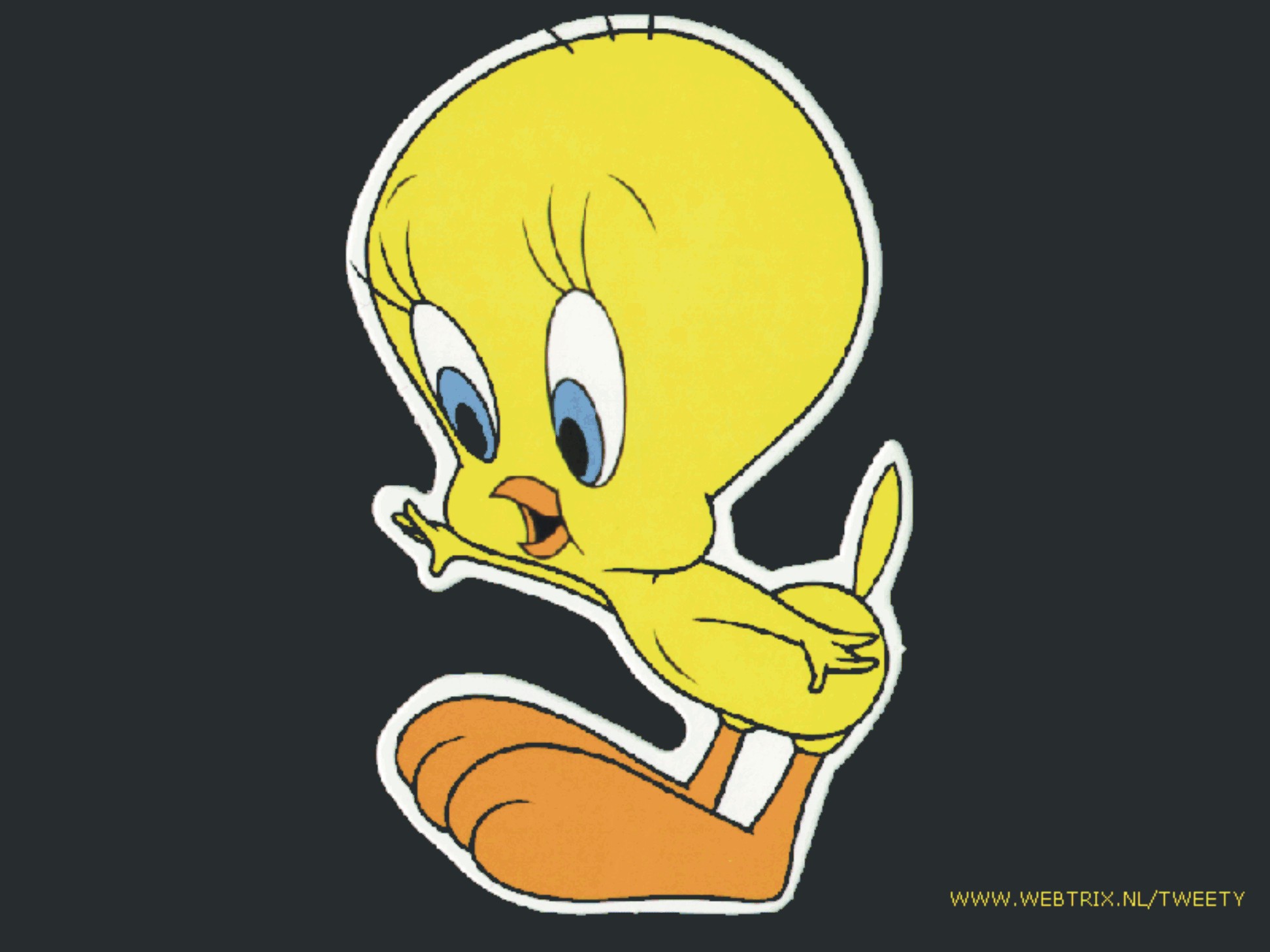 Try These:
0.4
0.73
1.2
0.093
30.97
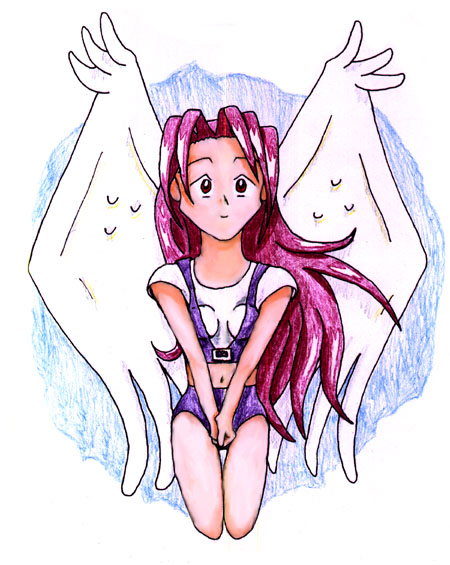 To change a fraction to decimal, divide the numerator by the denominator.
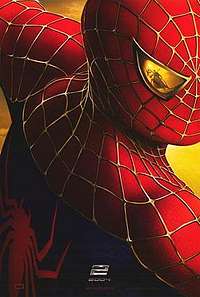 Ex. ½ = (1÷2) =  0.5
 ¾ = 3÷4 = 0.75
7/10 = (7÷10) = 0.7
34/100 = (34 ÷ 100)= 0.34
Answer as fast as you can
1.   2 
      9    
2.   4  
      100     
3.  3  
    10      
5   
    20      
5.  130 =
     1000
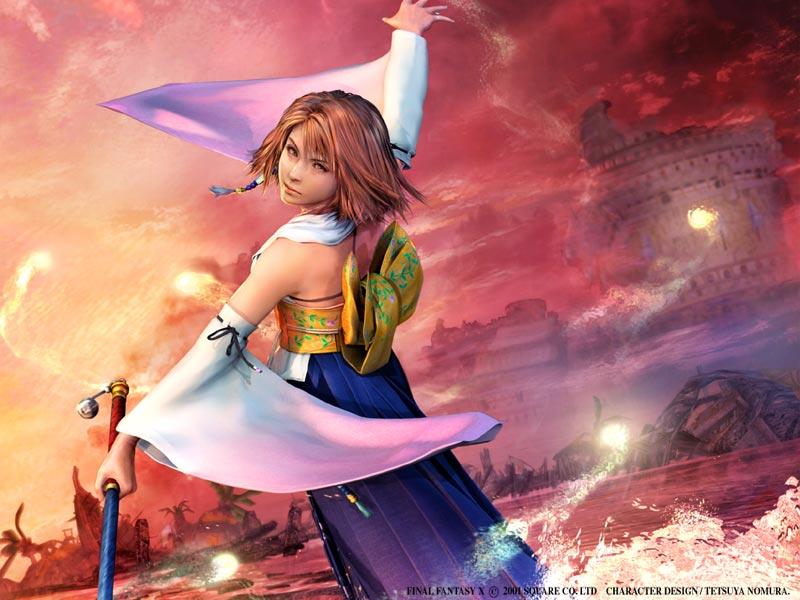 Be ready for the Classwork...